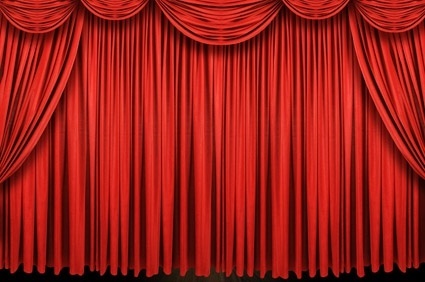 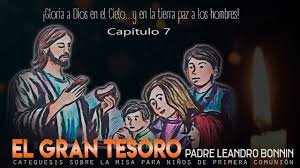 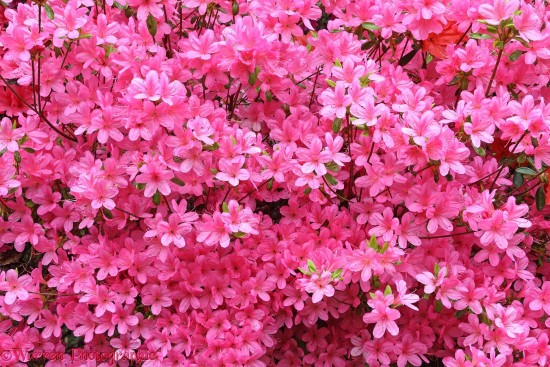 En las misas de los domingos, casi siempre luego de pedir perdon, se canta o se reza una larga oracion. Tal vez una de las que mas te cueste aprender por su extension y porque contiene palabras dificiles. Se llama El Gloria. Es una oracion decisiva compuesta con muchs textos de La Biblia.
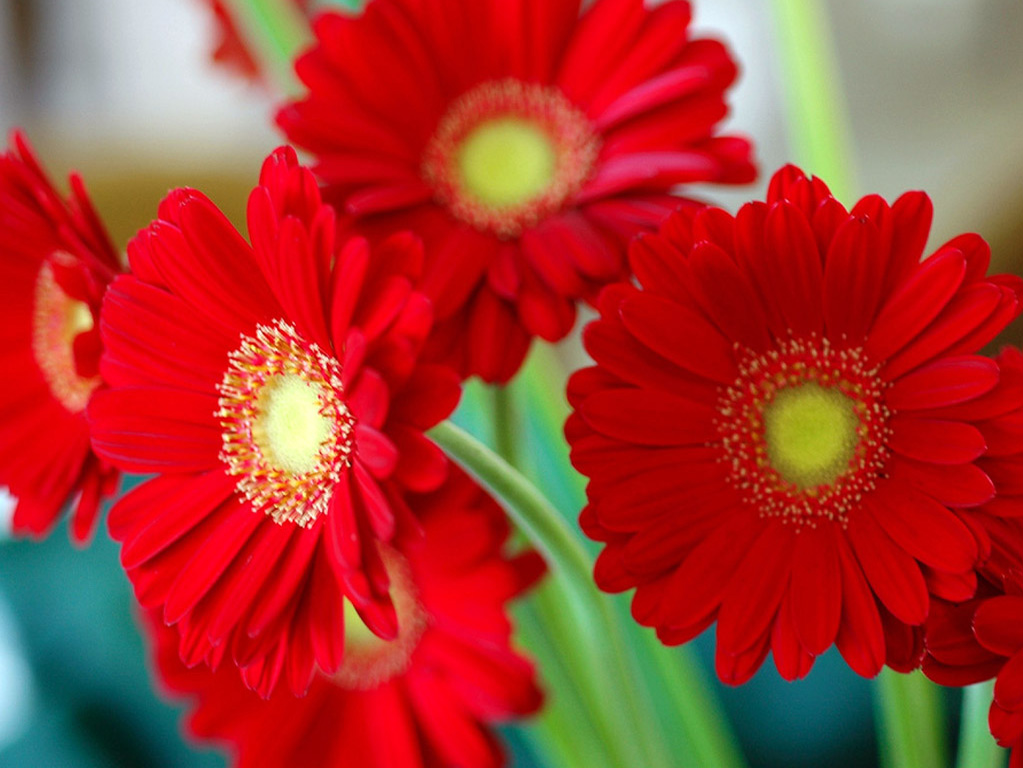 La primera parte esta tomada del canto de los angeles en la noche en que nacio Jesus en Belen. Ellos alabaron a Dios porque desde que vino Jesus al mundo, el trajo la paz a los hombres.
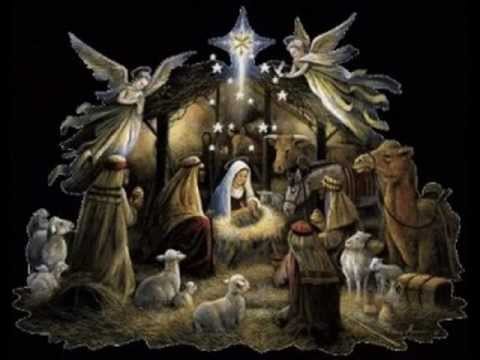 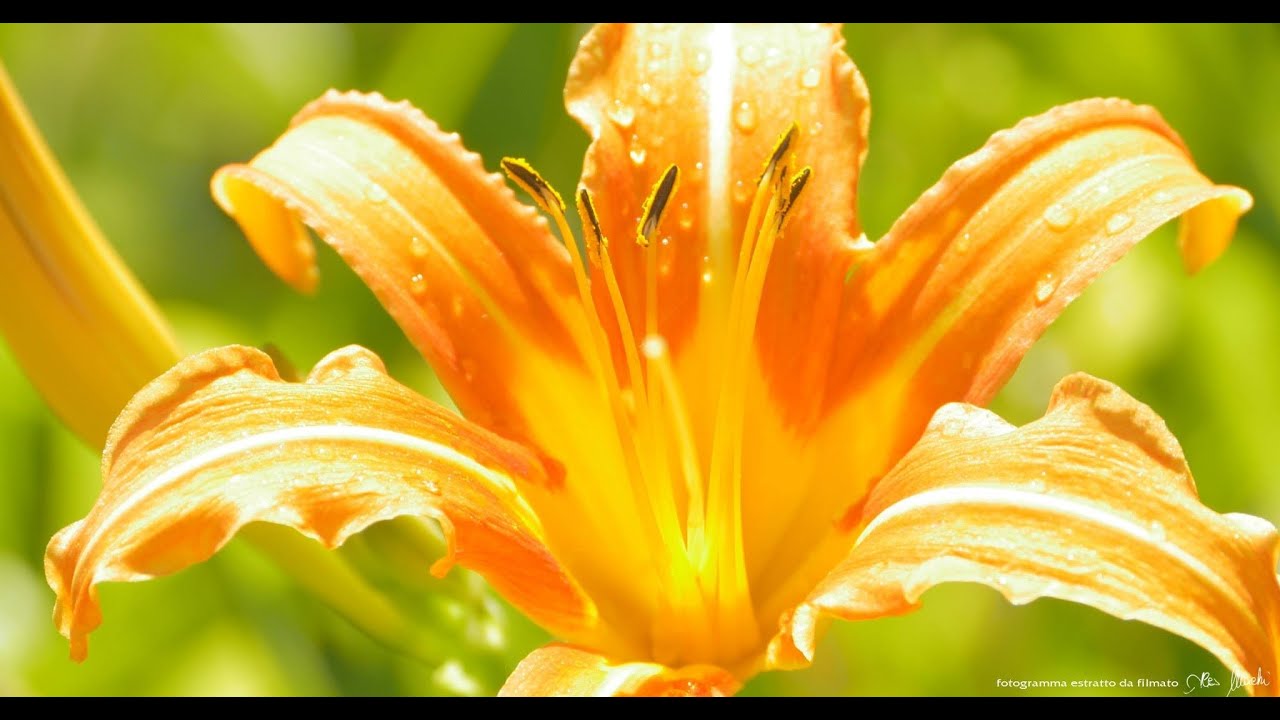 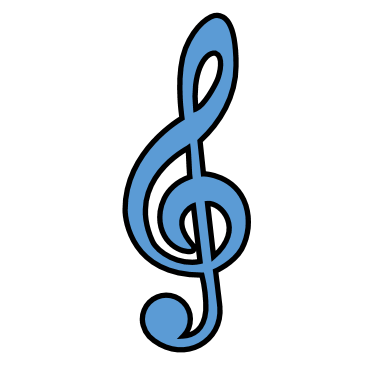 La oracion contiene tambien estas bellas palabras: Te alabamos, te bendecimos, te adoramos, te glorificamos, te damos gracias. Mas adelante, se dice a Jesus, ten piedad de nosotros atiende nuestras suplicas.
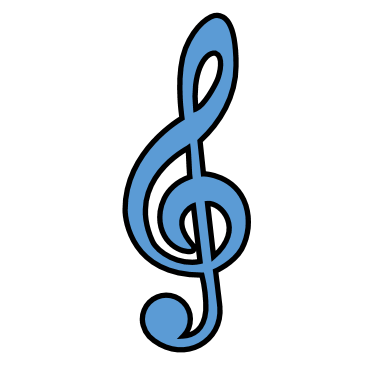 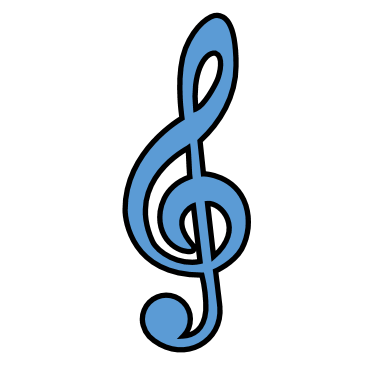 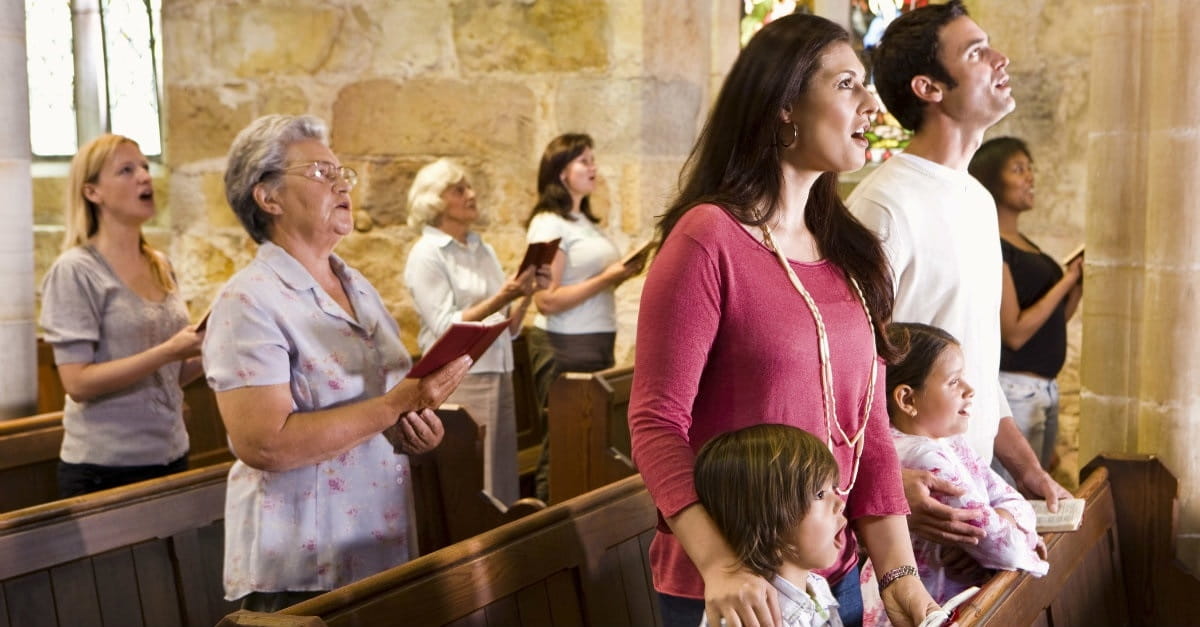 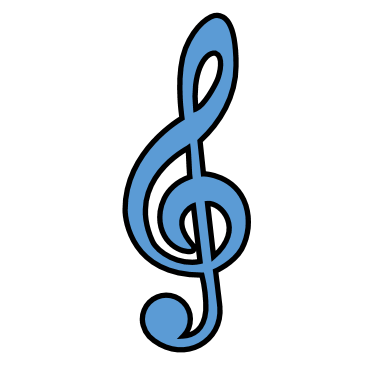 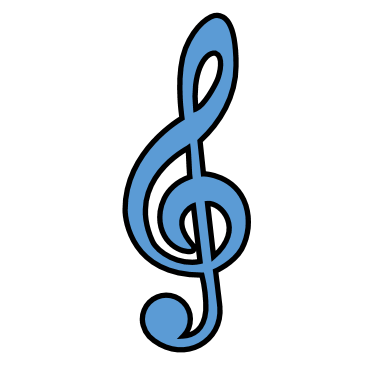 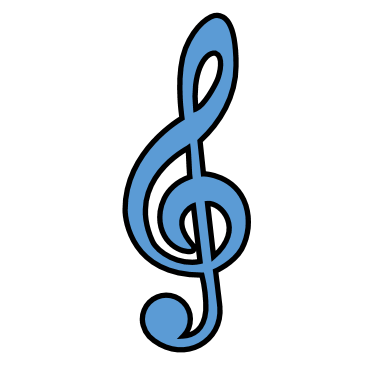 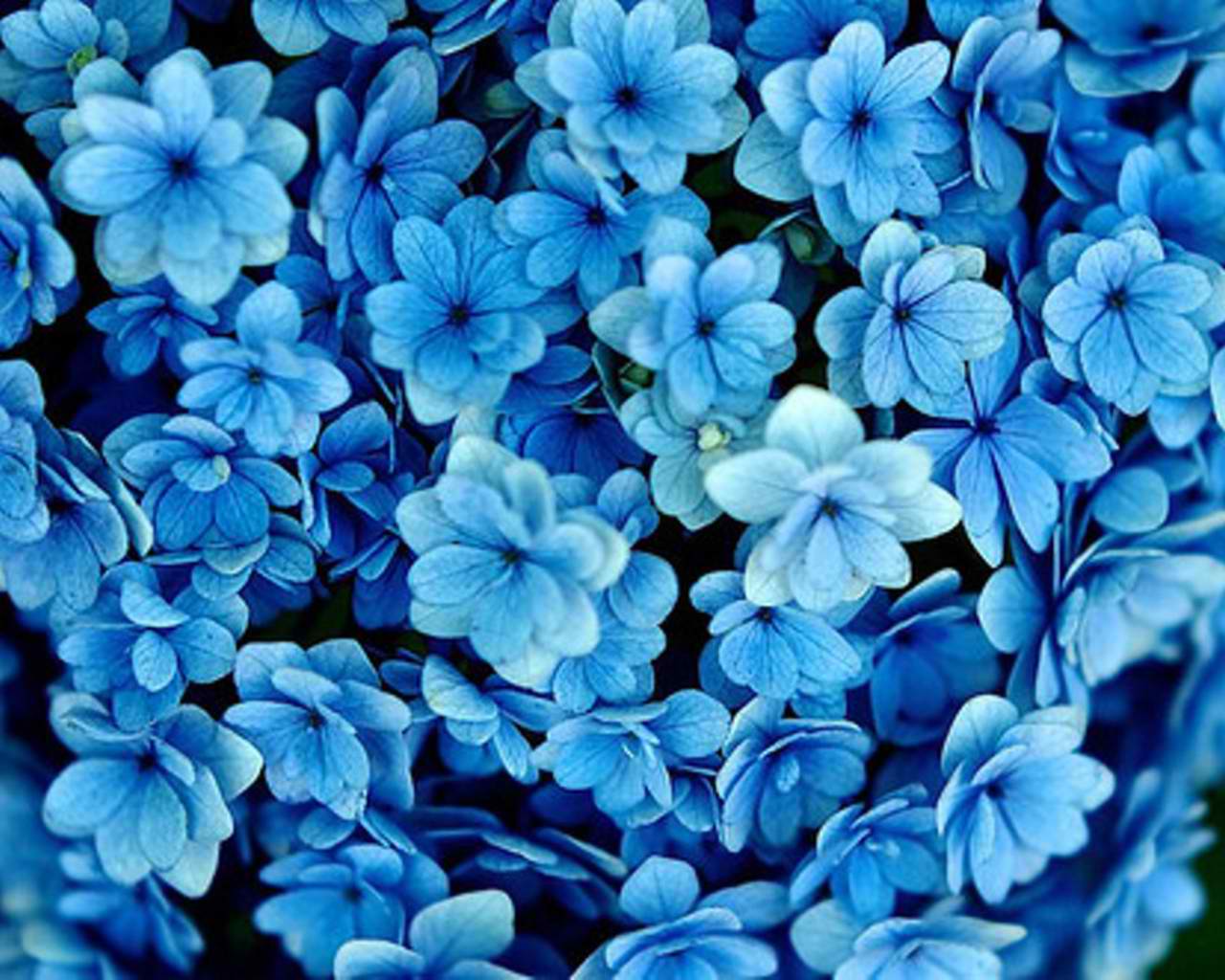 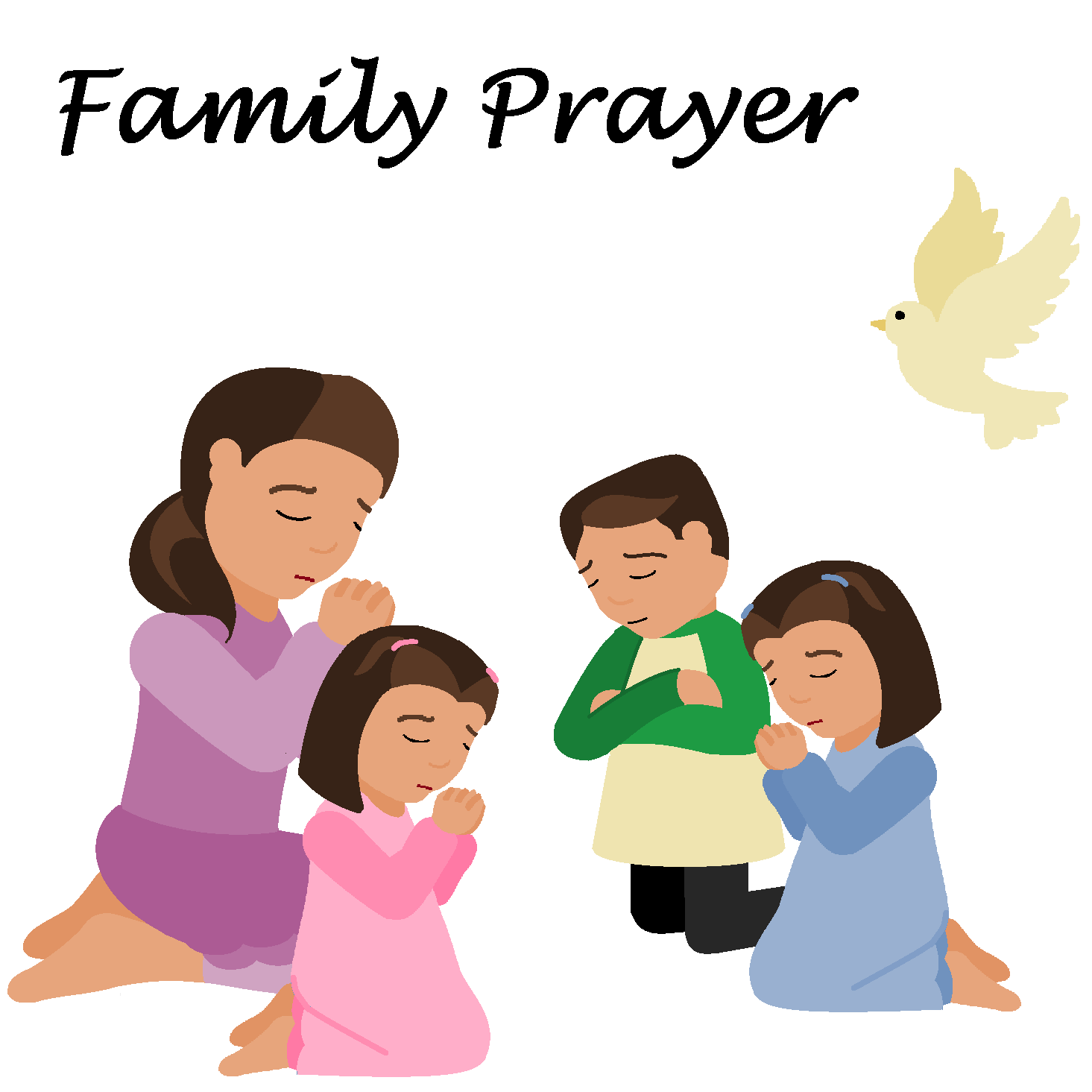 En esta oracion se hace un resumen de todo lo que venimos a hacer en Misa en un orden importante. Y ante todo, alabar, adorar, y dar gracias.
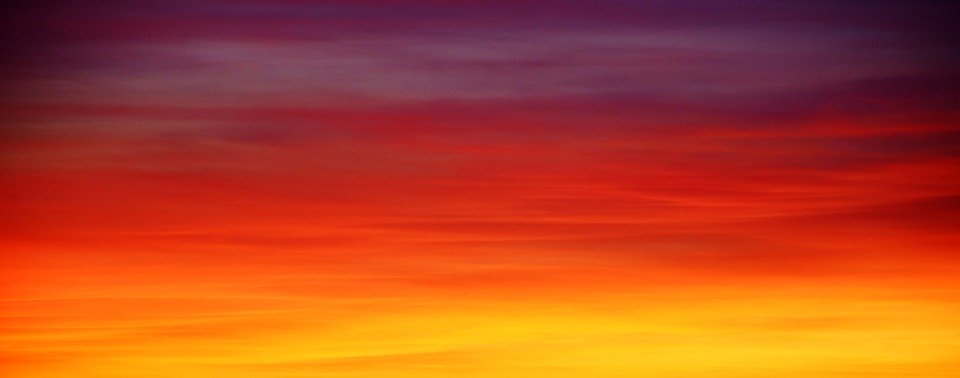 Cuantas cosas hermosas nos regala Dios. El crea cada dia del mundo, hace salir el sol, ordena a la luna que nos alumbre. Nos da el aire y el agua, nos da los ameneceres y los atardeceres, las plantas, los arboles, los rios, y montañas.
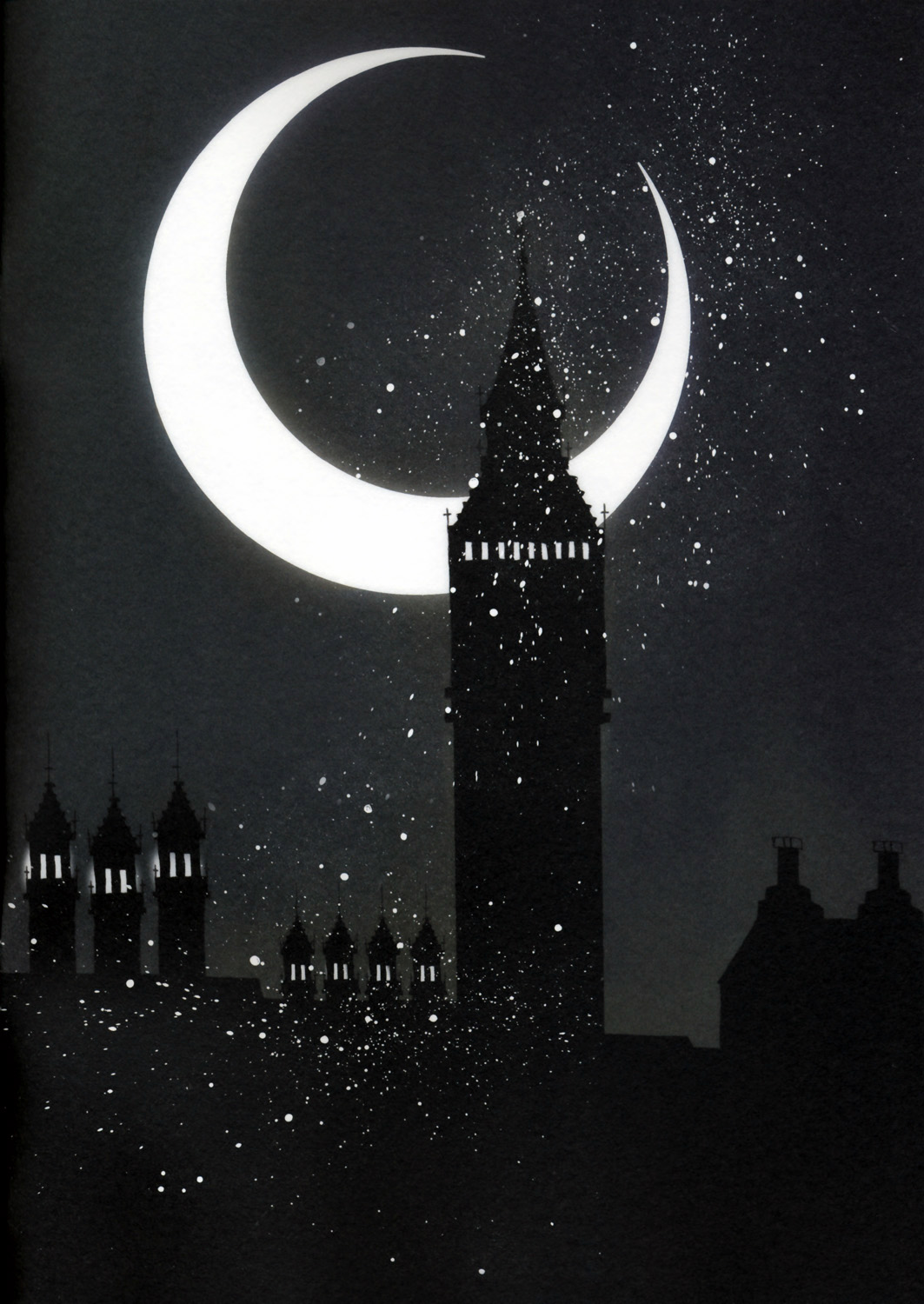 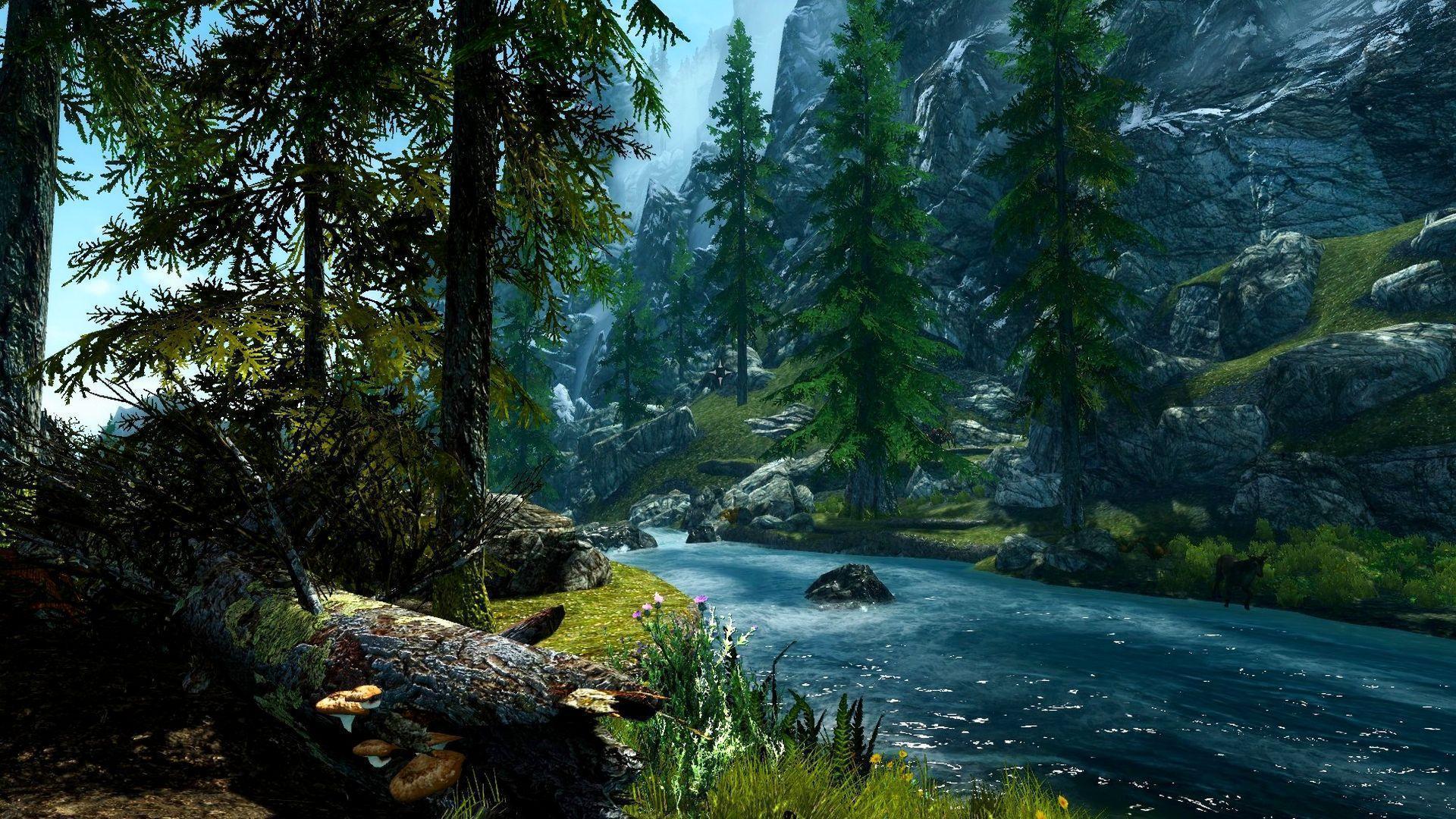 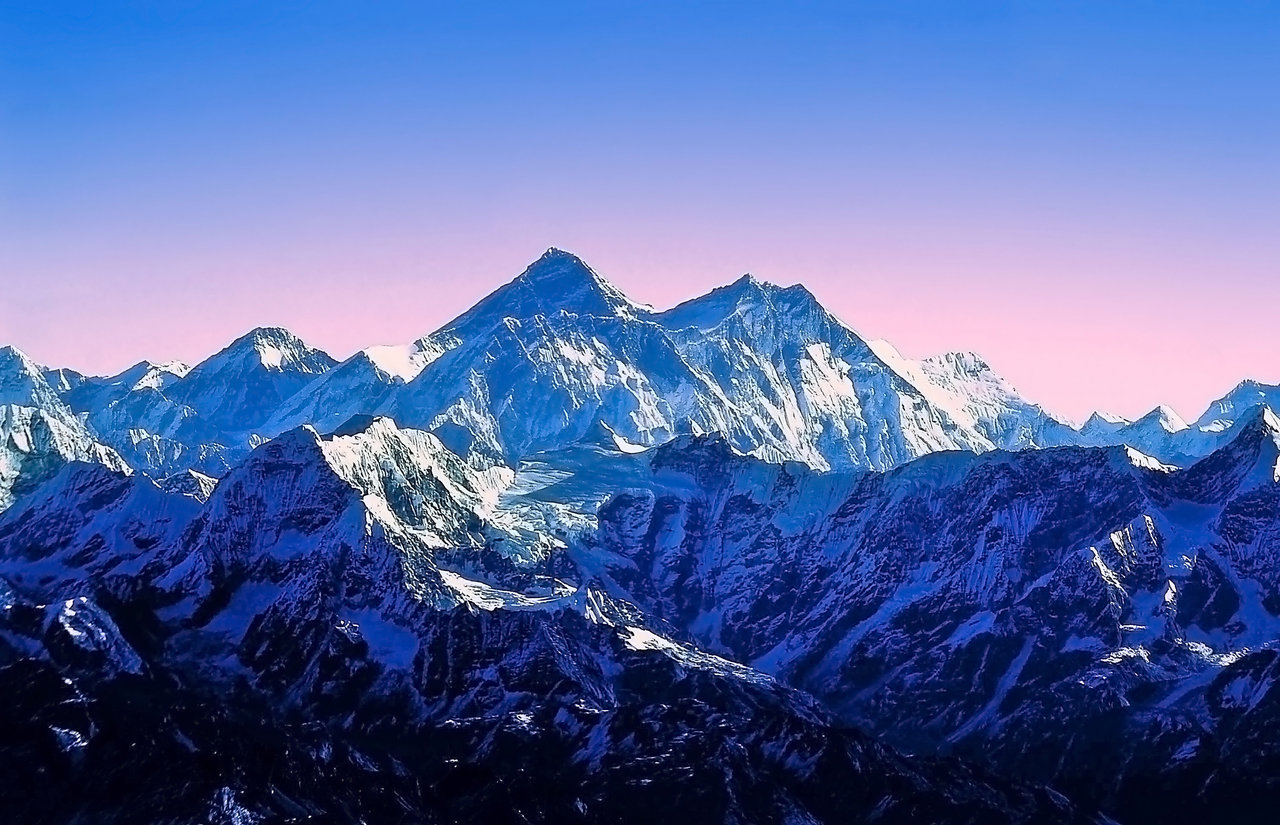 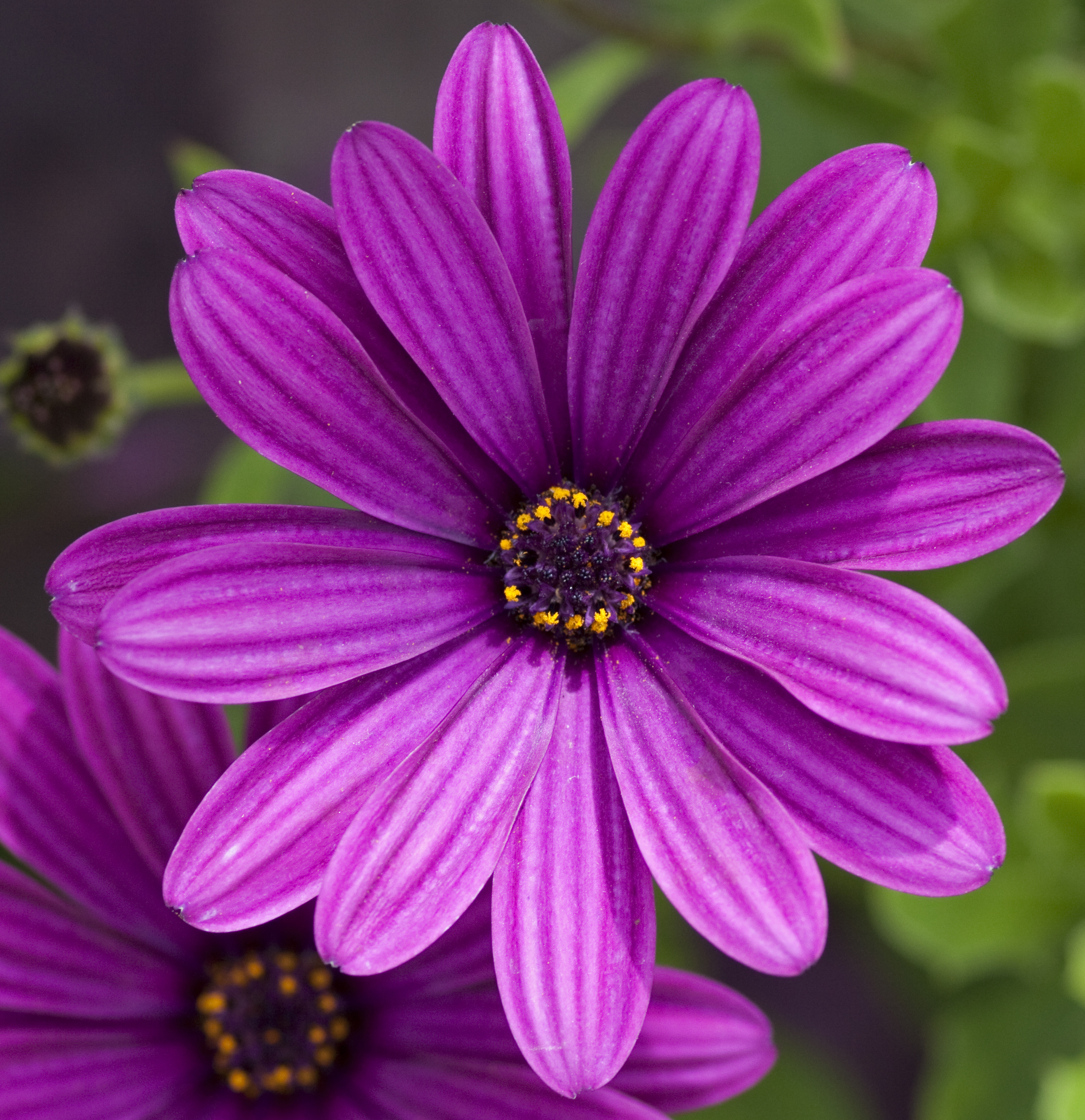 Y esto sin pensar aun en las personas que estan a nuestro alrededor: padres, abuelos, hermanos, primos, amigos, maestros, cuanto para agradecer.
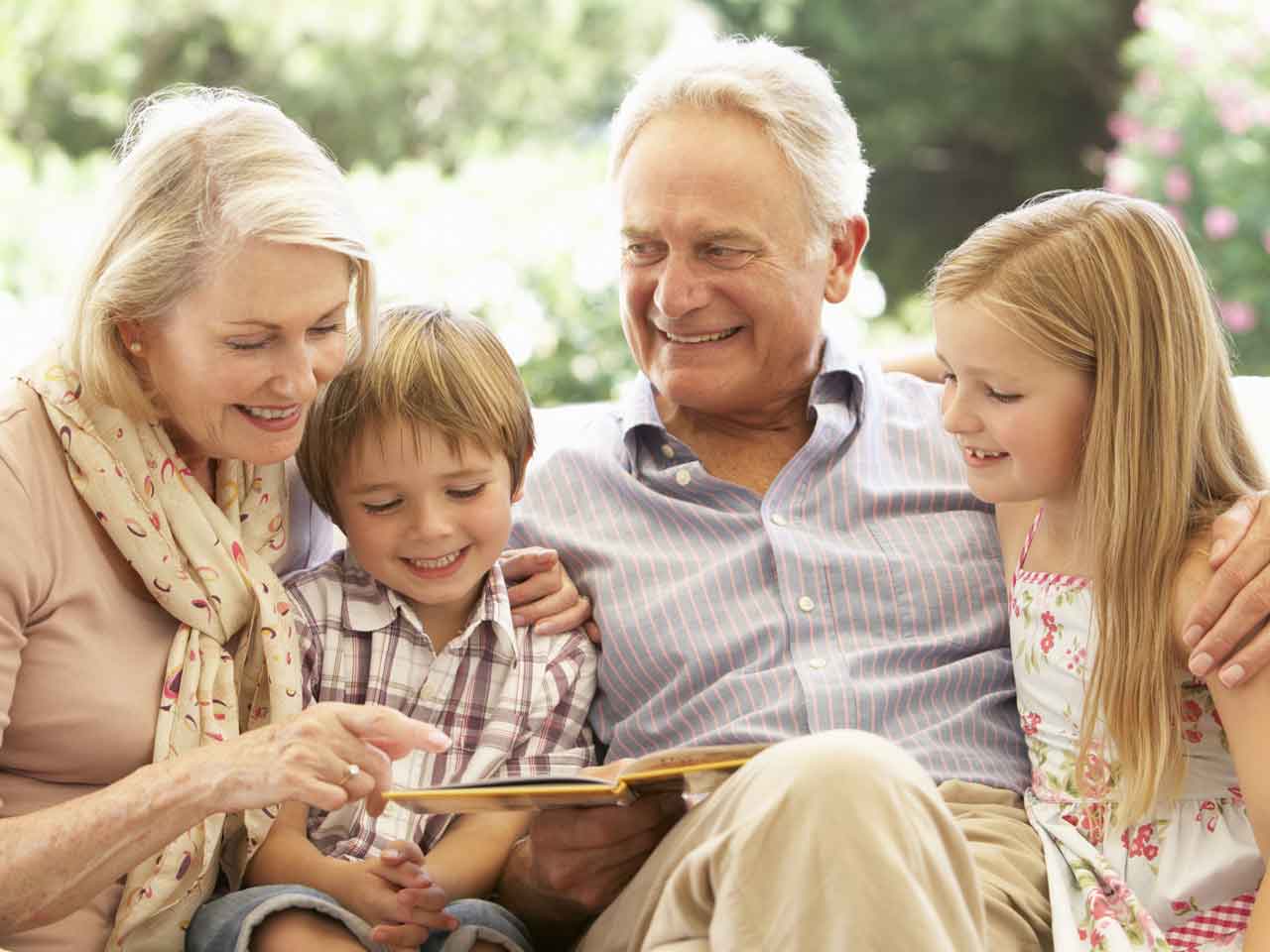 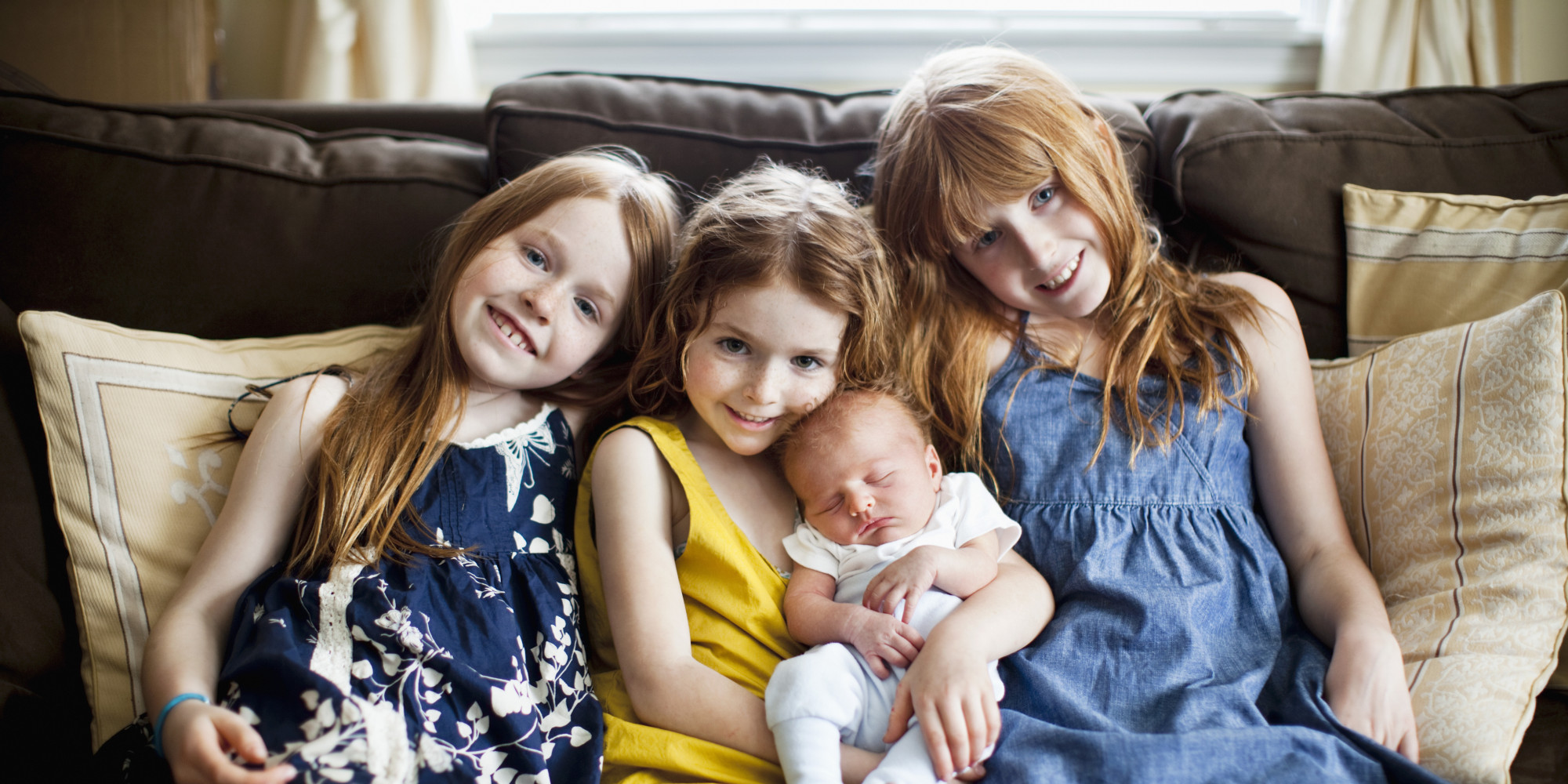 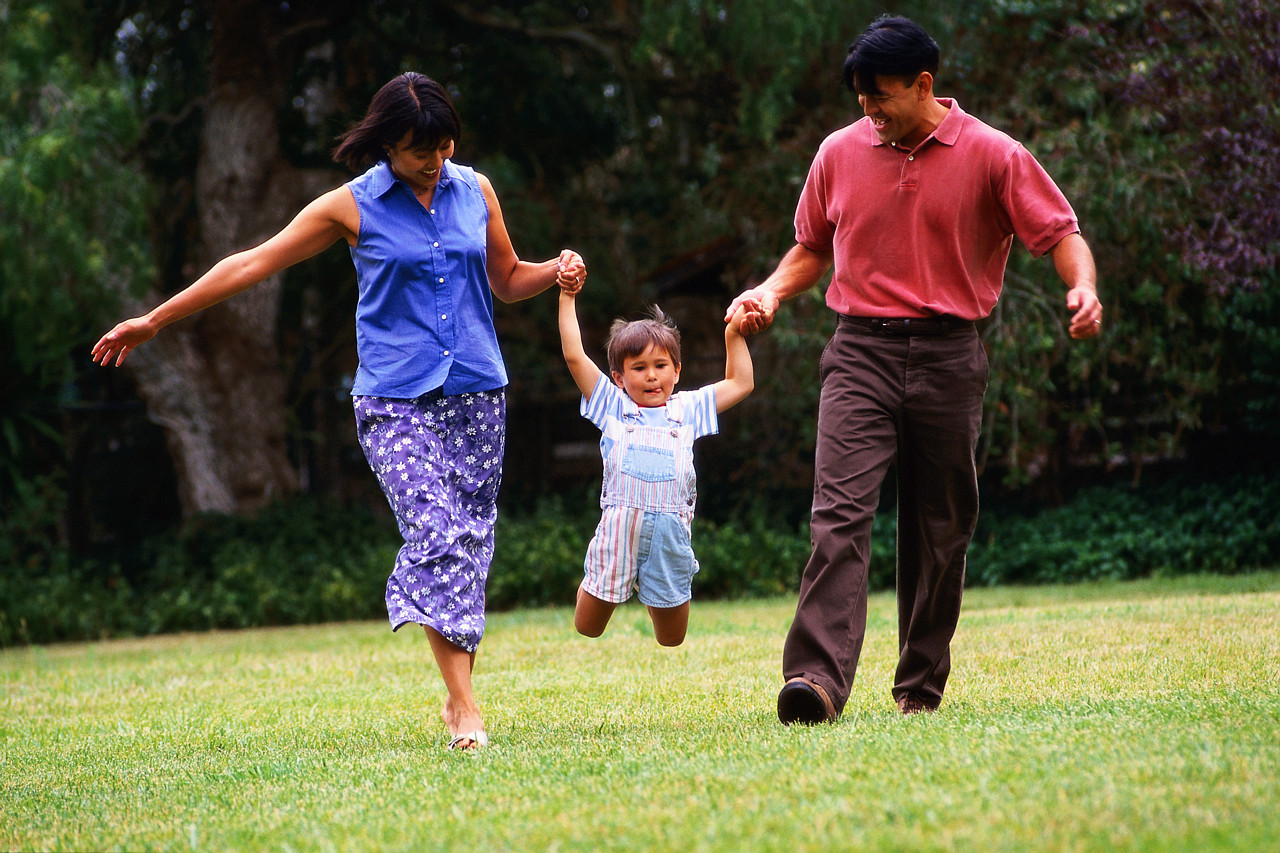 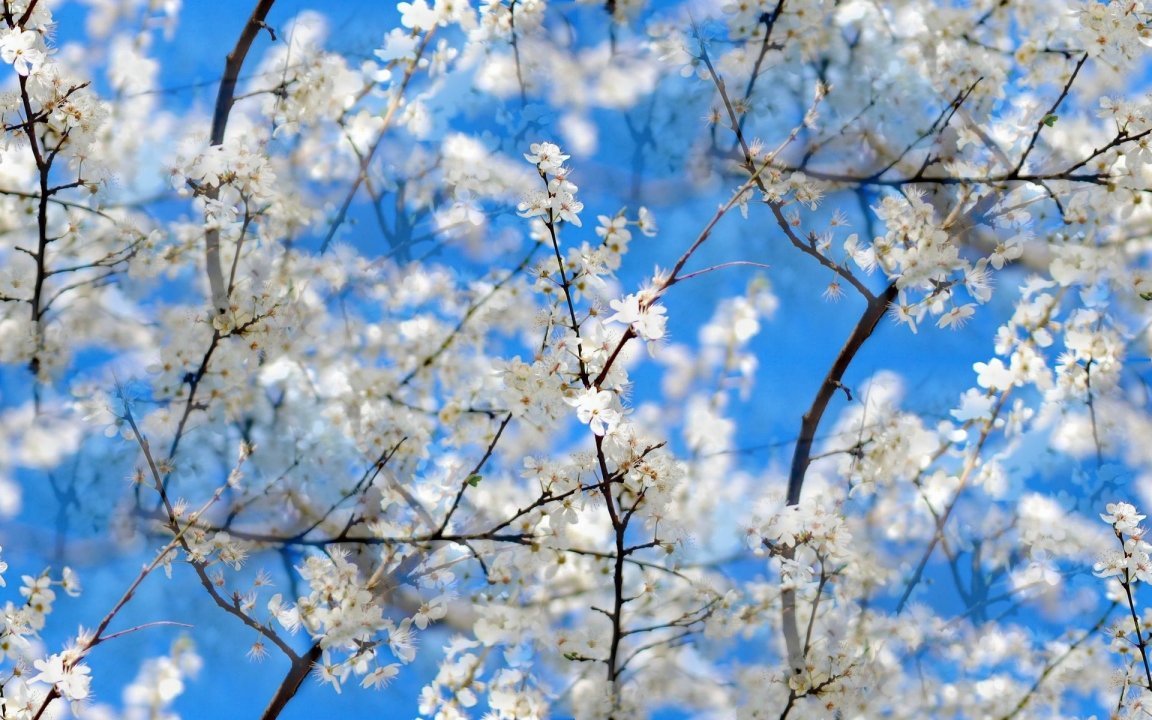 Y luego de agradecer, y con el corazon lleno de la seguridad de ser amado por él, le pedimos perdon, y que atienda nuestras suplicas.
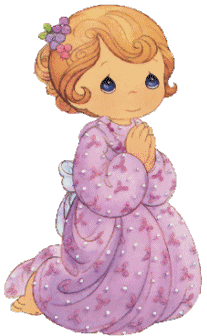 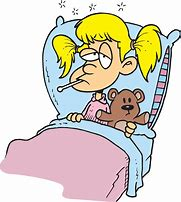 Podemos traer a Misa todas las necesidades nuestras y las de los que amamos. Podemos pedir por nuestras familias, por nuestros compañeros de escuela, las personas enfermas...
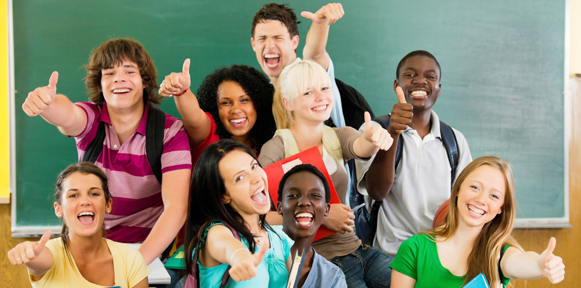 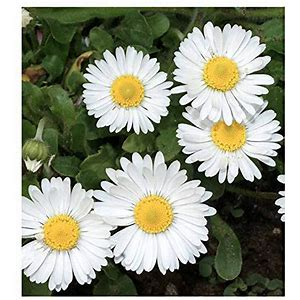 Podemos pedirle a Jesus que nos ayude en una prueba o que cuando compitamos nuestro deporte favorito nos vaya bien. Pero podemos ensanchar aun mas nuestro ruego y pedir por los niños que mueren de hambre en otros paises, por los que son llevados a la guerra, o los que no son amados.
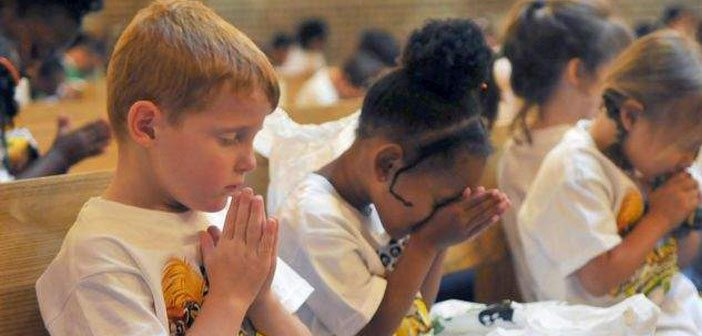 Atiende nuestras suplicas, dice la oracion recogiendo todo esto como un vacio que hermoso es darnos cuenta como esta oracion nos educa y nos enseña a ser agradecidos con todos y no siempre pedigüeños y demandantes.
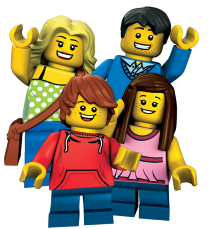 Que lindo es que no solo le pidas cosas a tus papas, sino que tambien los alabes y les agradezcas. Asi, su corazon se llenara de orgullo y de alegria por el buen corazon de sus hijos y habra paz en la tierra.